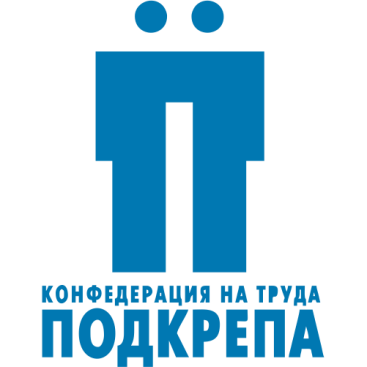 Данъчно-осигурителната система на Българияи предложения за промени
12 септември 2023 г.
гр. София
Даниела Пенкова
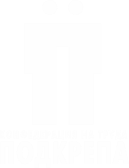 АНАЛИЗ В ТРИ ЧАСТИ
Исторически преглед
Данъчна система в България и Европейския съюз
Осигурителна система в България и Европейския съюз

52 стр. 17 графики 3 таблици 1 приложение
В сайтовете на КТ „Подкрепа“ и Фондация „Фридрих Еберт“
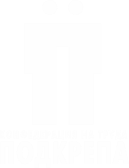 Даниела Пенкова
12 септември 2023 г.
гр. София
ИСТОРИЧЕСКИ ПРЕГЛЕД
„Лесе-фер“ – сблъсъкът между теорията и практиката
Вяра в свободния пазар, ненамеса на държавата
Златен стандарт 
Балансирани бюджети
Ниски данъци
Войните и социалната държава
Прогресивност и регресивност на данъчно-осигурителната система
Данъчната реформа в България от 2007 г.
Хол и Рабушка - 1984 г.
Институт за пазарна икономика
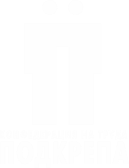 Даниела Пенкова
12 септември 2023 г.
гр. София
Дял на различните видове данъцив общите данъчни приходи, 2021 г.
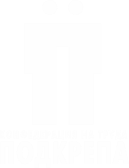 Даниела Пенкова
12 септември 2023 г.
гр. София
Структура на приходите през 2021 г.,% от общите данъчни приходи
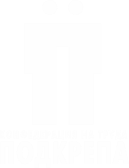 Даниела Пенкова
12 септември 2023 г.
гр. София
Минимална и максимална ставкавърху доходите в България (%)
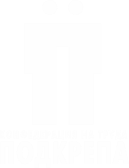 Даниела Пенкова
12 септември 2023 г.
гр. София
Максимална ставка върху доходитев Европейския съюз, 2023 г.
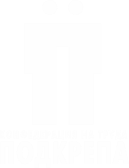 Даниела Пенкова
12 септември 2023 г.
гр. София
Корпоративен данък в ЕС през 2023 г.
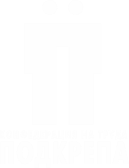 Даниела Пенкова
12 септември 2023 г.
гр. София
Ставки на данък дивидент в ЕС, 2023 г.
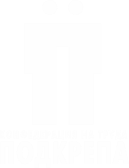 Даниела Пенкова
12 септември 2023 г.
гр. София
Данък върху лихвите в ЕС през 2023 г.
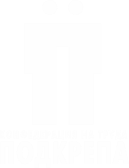 Даниела Пенкова
12 септември 2023 г.
гр. София
ПРЕДЛОЖЕНИЯ ЗА ДАНЪЧНИ ПРОМЕНИНА КТ ‘ПОДКРЕПА’
Въвеждане на прогресивен данък върху доходите с максимална ставка от 41%
Въвеждане на необлагаем минимум в размер на минималната работна заплата
Повишаване на данъка върху дивидентите от 5% на 20%
Въвеждане на данък върху лихвите в размер на 22%
Повишаване на корпоративния данък от 10% на 21% и запазване на ставката от 10% върху първите 10 000 евро от годишната печалба на микропредприятията
Въвеждане на намалени ставки на ДДС за основни храни и продукти, придружени с държавна програма за наблюдение и контрол върху цените на тези продукти
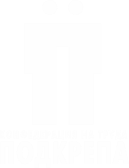 Даниела Пенкова
12 септември 2023 г.
гр. София
Пенсии в ЕС през 2020 г.като процент от БВП
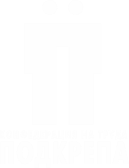 Даниела Пенкова
12 септември 2023 г.
гр. София
Обществени разходи за здравеопазванекато процент от БВП, 2021 г.
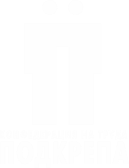 Даниела Пенкова
12 септември 2023 г.
гр. София
МАКСИМАЛЕН ОСИГУРИТЕЛЕН ДОХОД
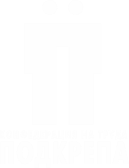 Даниела Пенкова
12 септември 2023 г.
гр. София
ЧАСТНИ ПЕНСИОННИ ФОНДОВЕ
Една и съща осигурителна вноска в ДОО и в УПФ води до еднакви пенсии тогава и само тогава, когато доходността, която получавате по партидата си в УПФ е равна на темпа на растеж на средния осигурителен доход за страната (СОДС).
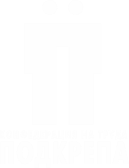 Даниела Пенкова
12 септември 2023 г.
гр. София
% осигуровки върху трудовите доходи в ЕС, 2023
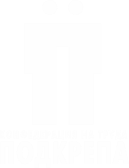 Даниела Пенкова
12 септември 2023 г.
гр. София
ПРЕДЛОЖЕНИЯ ЗА ПРОМЕНИНА КТ ‘ПОДКРЕПА’
Премахване на регресивността чрез премахване на Максималния осигурителен доход
Премахване на задължителното допълнително пенсионно осигуряване (втория стълб на пенсионната система)
Увеличаване на ставките на осигуровките до средното европейско ниво
Преминаване към финансиране на здравеопазването по модела Бевъридж 
Увеличаване на обхвата на доходите, облагани с осигурителни вноски, чрез облагане на доходите от капитал
Счетоводно отчитане, че осигуровките са изцяло за сметка на работниците и служителите
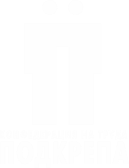 Даниела Пенкова
12 септември 2023 г.
гр. София
МИТОВЕ И ЛЕГЕНДИ
„Когато данъците са ниски, намалява сивата икономика“
Данък печалба + данък дивидент и плосък данък (И. Костов)
Максимален осигурителен доход
Максимален осигурителен доход
Хората с доходи над него ще напуснат страната
Таван на пенсиите – Валков и др. 2011 ЕСПЧ
„Данък дивидент е двойно данъчно облагане“.
„Ще орежем разходите!“
„Ще напуснат при прогресивни данъци“
Само Румъния, Унгария и Естония останаха с плосък данък
Латвия, Литва, Словакия и Чехия го премахнаха
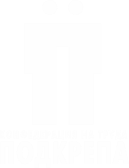 Даниела Пенкова
12 септември 2023 г.
гр. София
Сива икономика в ЕС през 2022 г.
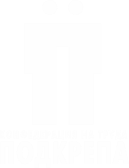 Даниела Пенкова
12 септември 2023 г.
гр. София
Загуби на данъци и осигуровки от сивата икономика
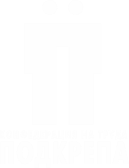 Даниела Пенкова
12 септември 2023 г.
гр. София
БЛАГОДАРЯ ЗА ВНИМАНИЕТО